Revisão ENEM
SOCIOLOGIA E FILOSOFIA
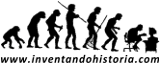 Prof. Alan Carlos Ghedini
Filosofia
Algumas questões
(ENEM 2012) TEXTO I
    Experimentei algumas vezes que os sentidos eram enganosos, e é de prudência nunca se fiar inteiramente em quem já nos enganou uma vez.
    DESCARTES, R. Meditações Metafísicas. São Paulo: Abril Cultural, 1979.
 
    TEXTO II
    Sempre que alimentarmos alguma suspeita de que uma ideia esteja sendo empregada sem nenhum significado, precisaremos apenas indagar: de que impressão deriva esta suposta ideia? E se for impossível atribuir-lhe qualquer impressão sensorial, isso servirá para confirmar nossa suspeita.
    HUME, D. Uma investigação sobre o entendimento. São Paulo: Unesp, 2004 (adaptado).
 
Nos textos, ambos os autores se posicionam sobre a natureza do conhecimento humano. A comparação dos excertos permite assumir que Descartes e Hume
 
a)defendem os sentidos como critério originário para considerar um conhecimento legítimo.
b)entendem que é desnecessário suspeitar do significado de uma ideia na reflexão filosófica e crítica.
c)são legítimos representantes do criticismo quanto à gênese do conhecimento.
d)concordam que conhecimento humano é impossível em relação às ideias e aos sentidos.
e)atribuem diferentes lugares ao papel dos sentidos no processo de obtenção do conhecimento.
(ENEM 2012) TEXTO I
    Anaxímenes de Mileto disse que o ar é o elemento originário de tudo o que existe, existiu e existirá, e que outras coisas provêm de sua descendência. Quando o ar se dilata, transforma-se em fogo, ao passo que os ventos são ar condensado. As nuvens formam-se a partir do ar por filtragem e, ainda mais condensadas, transformam-se em água. A água, quando mais condensada, transforma-se em terra, e quando condensada ao máximo possível, transforma-se em pedras.
    BURNET, J. A aurora da filosofia grega. Rio de Janeiro: PUC-Rio, 2006 (adaptado).
 
    TEXTO II
    Basílio Magno, filósofo medieval, escreveu: “Deus, como criador de todas as coisas, está no princípio do mundo e dos tempos. Quão parcas de conteúdo se nos apresentam, em face desta concepção, as especulações contraditórias dos filósofos, para os quais o mundo se origina, ou de algum dos quatro elementos, como ensinam os Jônios, ou dos átomos, como julga Demócrito. Na verdade, dão impressão de quererem ancorar o mundo numa teia de aranha.”
    GILSON, E.: BOEHNER, P. História da Filosofia Cristã. São Paulo: Vozes, 1991 (adaptado).
 
Filósofos dos diversos tempos históricos desenvolveram teses para explicar a origem do universo, a partir de uma explicação racional. As teses de Anaxímenes, filósofo grego antigo, e de Basílio, filósofo medieval, têm em comum na sua fundamentação teorias que
 
a)eram baseadas nas ciências da natureza.
b)refutavam as teorias de filósofos da religião.
c)tinham origem nos mitos das civilizações antigas.
d)postulavam um princípio originário para o mundo.
e)defendiam que Deus é o princípio de todas as coisas.
(ENEM 2012) Para Platão, o que havia de verdadeiro em Parmênides era que o objeto de conhecimento é um objeto de razão e não de sensação, e era preciso estabelecer uma relação entre objeto racional e objeto sensível ou material que privilegiasse o primeiro em detrimento do segundo. Lenta, mas irresistivelmente, a Doutrina das Ideias formava-se em sua mente.
    ZINGANO, M. Platão e Aristóteles: o fascínio da filosofia. São Paulo: Odysseus, 2012 (adaptado).
 
O texto faz referência à relação entre razão e sensação, um aspecto essencial da Doutrina das Ideias de Platão (427 a.C.-346 a.C.). De acordo com o texto, como Platão se situa diante dessa relação?
 
a) Estabelecendo um abismo intransponível entre as duas.
b) Privilegiando os sentidos e subordinando o conhecimento a eles.
c) Atendo-se à posição de Parmênides de que razão e sensação são inseparáveis.
d) Afirmando que a razão é capaz de gerar conhecimento, mas a sensação não.
e) Rejeitando a posição de Parmênides de que a sensação é superior à razão.
(Enem 2012)  Esclarecimento é a saída do homem de sua menoridade, da qual ele próprio é culpado. A menoridade é a incapacidade de fazer uso de seu entendimento sem a direção de outro indivíduo. O homem é o próprio culpado dessa menoridade se a causa dela não se encontra na falta de entendimento, mas na falta de decisão e coragem de servir-se de si mesmo sem a direção de outrem. Tem coragem de fazer uso de teu próprio entendimento, tal é o lema do esclarecimento. A preguiça e a covardia são as causas pelas quais uma tão grande parte dos homens, depois que a natureza de há muito os libertou de uma condição estranha, continuem, no entanto, de bom grado menores durante toda a vida.
    KANT, I. Resposta à pergunta: o que é esclarecimento? Petrópolis: Vozes, 1985 (adaptado).
 
Kant destaca no texto o conceito de Esclarecimento, fundamental para a compreensão do contexto filosófico da Modernidade. Esclarecimento, no sentido empregado por Kant, representa
 
a)a reivindicação de autonomia da capacidade racional como expressão da maioridade.
b)o exercício da racionalidade como pressuposto menor diante das verdades eternas.
c)a imposição de verdades matemáticas, com caráter objetivo, de forma heterônoma.
d)a compreensão de verdades religiosas que libertam o homem da falta de entendimento.
e)a emancipação da subjetividade humana de ideologias produzidas pela própria razão.
(ENEM 2013) TEXTO I
Há já algum tempo eu me apercebi de que, desde meus primeiros anos, recebera muitas falsas opiniões como verdadeiras, e de que aquilo que depois eu fundei em princípios tão mal assegurados não podia ser senão mui duvidoso e incerto. Era necessário tentar seriamente, uma vez em minha vida, desfazer-me de todas as opiniões a que até então dera crédito, e começar tudo novamente a fim de estabelecer um saber firme e inabalável.
DESCARTES, R. Meditações concernentes à Primeira Filosofia. São Paulo: Abril Cultural, 1973 (adaptado).
 
TEXTO II
É o caráter radical do que se procura que exige a radicalização do próprio processo de busca. Se todo o espaço for ocupado pela dúvida, qualquer certeza que aparecer a partir daí terá sido de alguma forma gerada pela própria dúvida, e não será seguramente nenhuma daquelas que foram anteriormente varridas por essa mesma dúvida.
SILVA, F.L. Descartes. a metafísica da modernidade. São Paulo: Moderna, 2001 (adaptado).
 
A exposição e a análise do projeto cartesiano indicam que, para viabilizar a reconstrução radical do conhecimento, deve-se
 
a) retomar o método da tradição para edificar a ciência com legitimidade.
b) questionar de forma ampla e profunda as antigas ideias e concepções.
c) investigar os conteúdos da consciência dos homens menos esclarecidos.
d) buscar uma via para eliminar da memória saberes antigos e ultrapassados.
e) encontrar ideias e pensamentos evidentes que dispensam ser questionados.
(Enem/2010) O príncipe, portanto, não deve se incomodar com a reputação de cruel, se seu propósito é manter o povo unido e leal. De fato, com uns poucos exemplos duros poderá ser mais clemente de outros que, por muita piedade, permitem os distúrbios que levam ao assassinato e ao roubo. MAQUIAVEL, N. O Príncipe, São Paulo: Martin Claret, 2009.
No século XVI, Maquiavel escreveu "O Príncipe", reflexão sobre a Monarquia e a função do governante. A manutenção da ordem social, segundo esse autor, baseava-se na
 
a) inércia do julgamento de crimes polêmicos.
b) bondade em relação ao comportamento dos mercenários.
c) compaixão quanto à condenação de transgressões religiosas.
d) neutralidade diante da condenação dos servos.
e) conveniência entre o poder tirânico e a moral do príncipe.
(ENEM) Em 4 de julho de 1776, as treze colônias que vieram inicialmente a constituir os Estados Unidos da América (EUA) declaravam sua independência e justificavam a ruptura do Pacto Colonial. Em palavras profundamente subversivas para a época, afirmavam a igualdade dos homens e apregoavam como seus direitos inalienáveis: o direito à vida, à liberdade e à busca da felicidade. Afirmavam que o poder dos governantes, aos quais cabia a defesa daqueles direitos, derivava dos governados. Esses conceitos revolucionários que ecoavam o Iluminismo foram retomados com maior vigor e amplitude treze anos mais tarde, em 1789, na França.(Emília Viotti da Costa. Apresentação da coleção. In: Wladimir Pomar. Revolução Chinesa. São Paulo: UNESP, 2003 (com adaptações)).
 
    Considerando o texto acima, acerca da independência dos EUA e da Revolução Francesa, assinale a opção correta.
 
(A) A independência dos EUA e a Revolução Francesa integravam o mesmo contexto histórico, mas se baseavam em princípios e ideais opostos.
(B) O processo revolucionário francês identificou-se com o movimento de independência norte-americana no apoio ao absolutismo esclarecido.
(C) Tanto nos EUA quanto na França, as teses iluministas sustentavam a luta pelo reconhecimento dos direitos considerados essenciais à dignidade humana.
(D) Por ter sido pioneira, a Revolução Francesa exerceu forte influência no desencadeamento da independência norte-americana.
(E) Ao romper o Pacto Colonial, a Revolução Francesa abriu o caminho para as independências das colônias ibéricas situadas na América.
(ENEM) Na produção social que os homens realizam, eles entram em determinadas relações indispensáveis e independentes de sua vontade; tais relações de produção correspondem a um estágio definido de desenvolvimento das suas forças materiais de produção. A totalidade dessas relações constitui a estrutura econômica da sociedade – fundamento real, sobre o qual se erguem as superestruturas política e jurídica, e ao qual correspondem determinadas formas de consciência social. (MARX, K. Prefácio à Crítica da economia política. In. MARX, K. ENGELS F. Textos 3. São Paulo. Edições Sociais, 1977 (adaptado).)
 
Para o autor, a relação entre economia e política estabelecida no sistema capitalista faz com que
 
a) o proletariado seja contemplado pelo processo de mais-valia.
b) o trabalho se constitua como o fundamento real da produção material.
c) a consolidação das forças produtivas seja compatível com o progresso humano.
d) a autonomia da sociedade civil seja proporcional ao desenvolvimento econômico.
e) a burguesia revolucione o processo social de formação da consciência de classe.
Sociologia
Questões do enem
(ENEM 2013) Nasce daqui uma questão: se vale mais ser amado que temido ou temido que amado. Responde-se que ambas as coisas seriam de desejar; mas porque é difícil juntá-las, é muito mais seguro ser temido que amado, quando haja de faltar uma das duas. Porque dos homens se pode dizer, duma maneira geral, que são ingratos, volúveis, simuladores, covardes e ávidos de lucro, e enquanto lhes fazes bem são inteiramente teus, oferecem-te o sangue, os bens, a vida e os filhos, quando, como acima disse, o perigo está longe; mas quando ele chega, revoltam-se. (MAQUIAVEL, N. O príncipe. Rio de Janeiro: Bertrand. 1991.)
 
A partir da análise histórica do comportamento humano em suas relações sociais e políticas, Maquiavel define o homem como um ser:
 
a) munido de virtude, com disposição nata a praticar o bem a si e aos outros.
b) possuidor de fortuna, valendo-se de riquezas para alcançar êxito na política.
c) guiado por interesses, de modo que suas ações são imprevisíveis e inconstantes.
d) naturalmente racional, vivendo em um estado pré-social e portando seus direitos naturais.
e) sociável por natureza, mantendo relações pacíficas com seus pares.
(ENEM 2012) Uma mesma empresa pode ter sua sede administrativa onde os impostos são menores, as unidades de produção onde os salários são os mais baixos, os capitais onde os juros são os mais altos e seus executivos vivendo onde a qualidade de vida é mais elevada.
    SEVCENKO, N. A corrida para o século XXI: no loop da montanha russa. São Paulo: Companhia das Letras, 2001 (adaptado).
 
No texto estão apresentadas estratégias empresariais no contexto da globalização. Uma consequência social derivada dessas estratégias tem sido
 
a) o crescimento da carga tributária.
b) o aumento da mobilidade ocupacional.
c) a redução da competitividade entre as empresas.
d) o direcionamento das vendas para os mercados regionais.
e) a ampliação do poder de planejamento dos Estados nacionais.
(ENEM 2012) Portadora de memória, a paisagem ajuda a construir os sentimentos de pertencimento; ela cria uma atmosfera que convém aos momentos fortes da vida, às festas, às comemorações.
    CLAVAL, P. Terra dos homens: a geografia. São Paulo: Contexto, 2010 (adaptado).
 
No texto, é apresentada uma forma de integração da paisagem geográfica com a vida social. Nesse sentido, a paisagem, além de existir como forma concreta, apresenta uma dimensão
 
a)política de apropriação efetiva do espaço.
b)econômica de uso de recursos do espaço.
c)privada de limitação sobre a utilização do espaço.
d)natural de composição por elementos físicos do espaço.
e)simbólica de relação subjetiva do indivíduo com o espaço.
(ENEM 2012) Na regulação de matérias culturalmente delicadas, como, por exemplo, a linguagem oficial, os currículos da educação pública, o status das Igrejas e das comunidades religiosas, as normas do direito penal (por exemplo, quanto ao aborto), mas também em assuntos menos chamativos, como, por exemplo, a posição da família e dos consórcios semelhantes ao matrimônio, a aceitação de normas de segurança ou a delimitação das esferas pública e privada – em tudo isso refere-se amiúde apenas o autoentendimento ético-político de uma cultura majoritária, dominante por motivos históricos. Por causa de tais regras, implicitamente repressivas, mesmo dentro de uma comunidade republicana que garanta formalmente a igualdade de direitos para todos, pode eclodir um conflito cultural movido pelas minorias desprezadas contra a cultura da maioria.
    HABERMAS, J. A inclusão do outro: estudos de teoria política. São Paulo: Loyola, 2002.
 
A reivindicação dos direitos culturais das minorias, como exposto por Habermas, encontra amparo nas democracias contemporâneas, na medida em que se alcança
 
a) a secessão, pela qual a minoria discriminada obteria a igualdade de direitos na condição da sua concentração espacial, num tipo de independência nacional.
b) a reunificação da sociedade que se encontra fragmentada em grupos de diferentes comunidades étnicas, confissões religiosas e formas de vida, em torno da coesão de uma cultura política nacional.
c) a coexistência das diferenças, considerando a possibilidade de os discursos de autoentendimento se submeterem ao debate público, cientes de que estarão vinculados à coerção do melhor argumento.
d) a autonomia dos indivíduos que, ao chegarem à vida adulta, tenham condições de se libertar das tradições de suas origens em nome da harmonia da política nacional.
e) o desaparecimento de quaisquer limitações, tais como linguagem política ou distintas convenções de comportamento, para compor a arena política a ser compartilhada.
(Enem 2004)  O movimento "hip-hop" é tão urbano quanto as grandes construções de concreto e as estações de metrô, e cada dia se torna mais presente nas grandes metrópoles mundiais. Nasceu na periferia dos bairros pobres de Nova lorque. É formado por três elementos: a música (o rap), as artes plásticas (o grafite) e a dança (o "break"). No "hip-hop" os jovens usam as expressões artísticas como uma forma de resistência política.
Enraizado nas camadas populares urbanas, o "hip-hop" afirmou-se no Brasil e no mundo com um discurso político a favor dos excluídos, sobretudo dos negros. Apesar de ser um movimento originário das periferias norte-americanas, não encontrou barreiras no Brasil, onde se instalou com certa naturalidade - o que, no entanto, não significa que o "hip-hop" brasileiro não tenha sofrido influências locais. O movimento no Brasil é híbrido: rap com um pouco de samba, "break" parecido com capoeira e grafite de cores muito vivas.
	(Adaptado de Ciência e Cultura, 2004)
 
 De acordo com o texto, o "hip-hop" é uma manifestação artística tipicamente urbana, que tem como principais características 
 
a) a ênfase nas artes visuais e a defesa do caráter nacionalista.   
b) a alienação política e a preocupação com o conflito de gerações.   
c) a valorização da natureza e o compromisso com os ideais norte-americanos.  
d) a afirmação dos socialmente excluídos e a combinação de linguagens.   
e) a integração de diferentes classes sociais e a exaltação do progresso.